Szitakötő 58. szám
Nézzük Együtt...Albrecht Dürer képeit!
24-25. oldal
"Ha le akarsz rajzolni valamit, ami előtted van, mivel kezded? Az alapos megfigyeléssel."
Ezzel a gondolattal kezdődik egy neves alkotó és munkái bemutatása a magazin cikkében.
Te mit figyelsz meg először a következő képen?
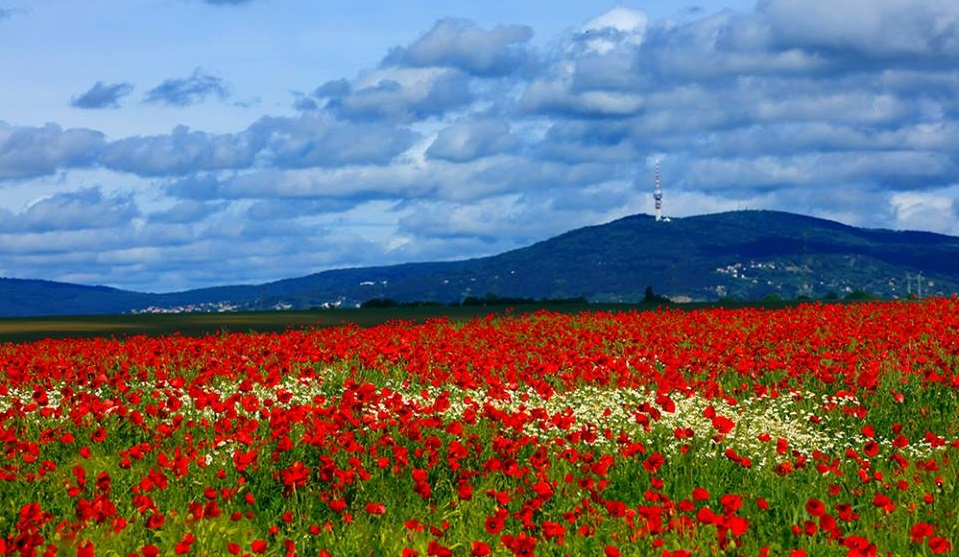 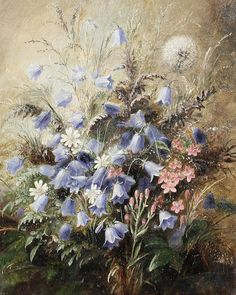 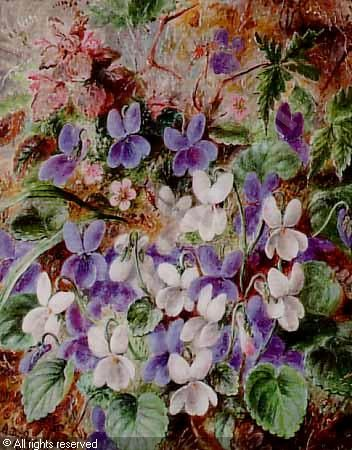 Albrecht Dürer Hallgasd meg az olvasmányt!
Pipacsok
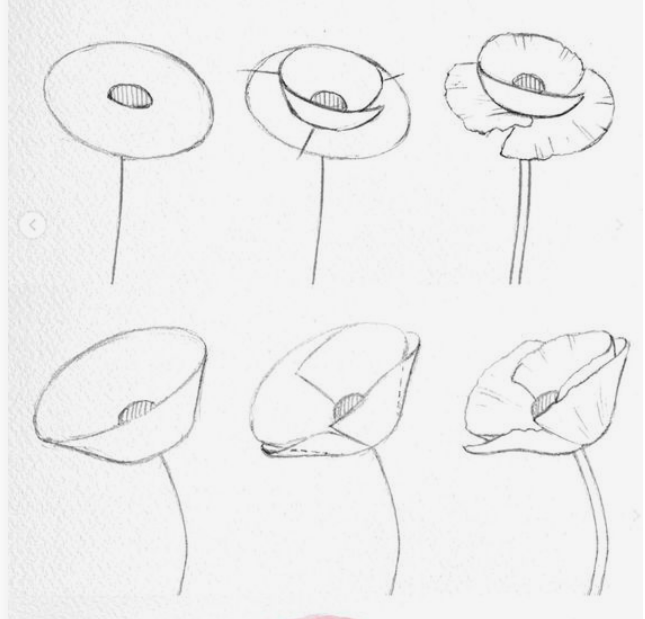 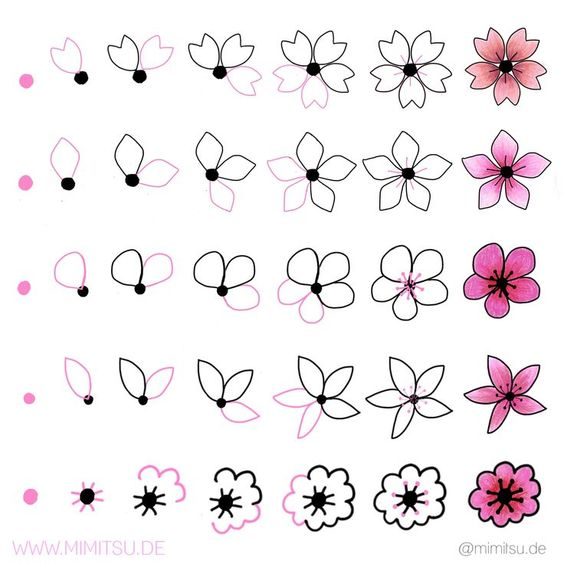 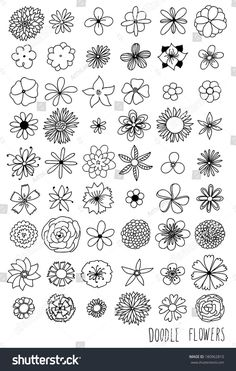 Képzeleted virága!Rajzpályázat
Te milyen virágot képzelnél el?
Még senki nem látta! Te vagy a felfedezője! 
Készíts róla képet! Légy Botanikus! (növénytani tudós)